Colorado’s Budget:
The Best of Times
The Worst of Times
Tim Hoover
Communications Director
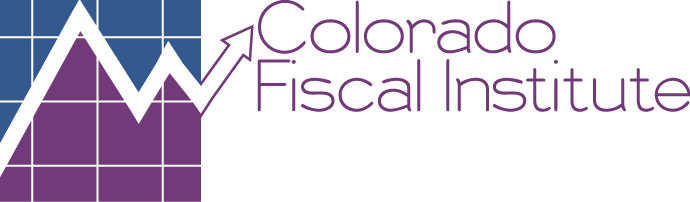 [Speaker Notes: One of the best econs in country, but we’re go to make 500m  cuts to schools, roads and hospitals. Isn’t this crazy? How can this be?]
Building the FY2017-18 Budget
November 2016:  Governor’s Budget Recommendations says there is a $500 million gap
December 2016:  Quarterly state revenue forecast is released and now that gap is $600 million because of the Gallagher Amendment which impacts local property taxes
February 2017: Governor recommends increasing marijuana taxes and cutting Senior Homestead Exemption 
March 2017: Budget Cuts still not worked out
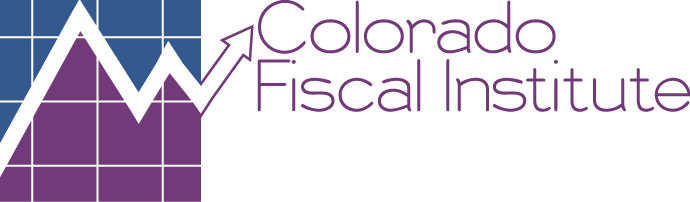 [Speaker Notes: Let’s flashback to November. Giov’s bjt says we’re 500m short. Money next year won’t even cover current obligations on books. Month later, rev esti come out and now the gap has grown to 600m to automatically goof up prop taxes. I’m going to explain why we have a shortfall in a great economy, and what this Gallagher Amendment is all about and how it’s making things worse.]
Three basic pots of money in the State budget
$27.1 billion total budget in FY2016-17
$7.5 billion
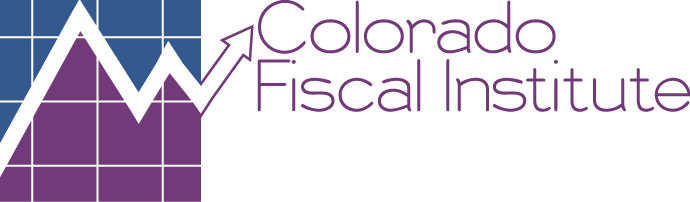 Total budget includes $1.5 billion  “reappropriated funds”
[Speaker Notes: Here’s our state bjt.]
General Fund Revenue Sources
Sales, use, and excise taxes
Individual Income Taxes
Other Sources
Corporate Income Taxes
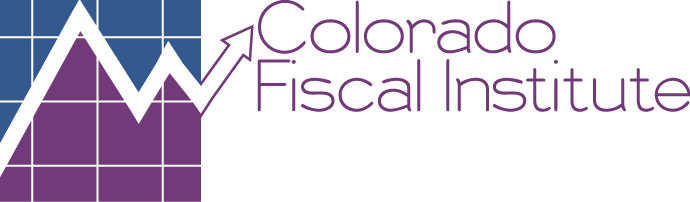 FY2016-17  $10.5 billion
What does the money buy?
Other
Transportation
Courts
Public Health
Human
Services
Schools
Colleges
Public Safety
49th in size of state government
45th in state taxes
Healthcare
FY2016-17 
Colorado General Fund $10 billion
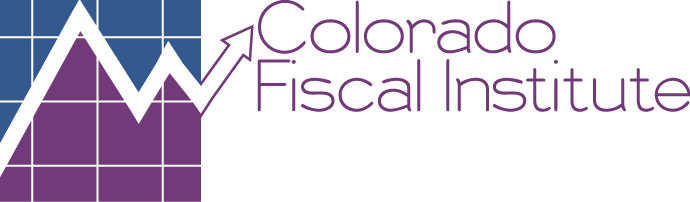 [Speaker Notes: We give a big slice of pie to schools, but pie is small. Only Texas, where everything is bigger, has a smaller pie. Our elected officials have very tough decisions to make.]
Money for budget goes up and down with economy
Caseloads increase whether or not money is available
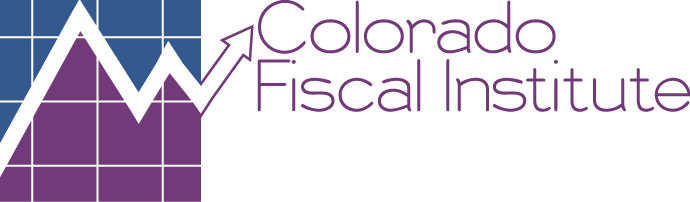 [Speaker Notes: This slide shows you how state tax collections, made up of income and sales taxes, fluctuate with the economy. Back in 2009 during the Recession, our tax collections plummeted and we had a real crisis. Kids were still turning 5 years old, yet their parents may have been unemployed and now on Medicaid or they went back to college, particularly community college. We can’t borrow money during a downturn, we have to make cuts. We cut schools and higer ed. Now we’re in the bizarre situation of having the best economy in the nation – and cutting schools, roads, colleges and hospitals.]
Explanation: TABOR (Article X Section 20)Major Provisions
Caps Revenue
Constrains the legislature’s Choices
Limits Options
Sets Election Provisions
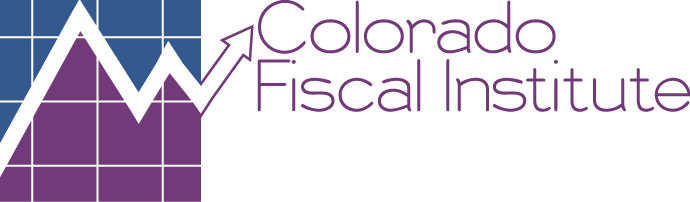 [Speaker Notes: TABOR was 1,900 words. Nobody read it. A lot of people haven’t even ever heard of it. They think it’s a shopping mall. If they know one thing about it, it’s that that it requires them to vote on taxes. 

It also says we can’t have certain kinds of taxes, graduated income tax, statewide millage. 

Itr also sets election provisions on how we vote on taxes and how the ballot language must appear. Four horsemen: “SHALL TAXES BE RAISED”

TABOR limits how big government spending can grow. If it grows faster than the cap allows, we have to issue tax rebates.]
TABOR rebates return in FY2017-18
FY 2018-19
$289  million above cap
FY 2017-18
$264  million above cap
FY 2016-17
$161.8  million  below cap
FY 2015-16
$122 million below cap
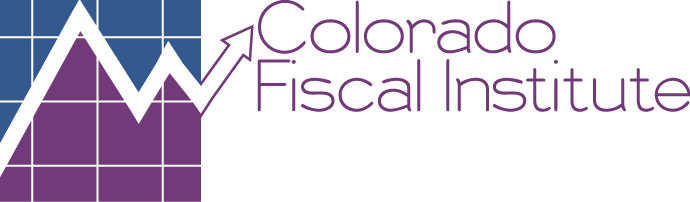 March  2017 Legislative Council Forecast
[Speaker Notes: The cap is based on inflation plus population. The Red line represents the cap. You can see that in the coming budget year, we’re $264 million above the TABOR limit.]
TABOR Rebates are Paid from General Fund
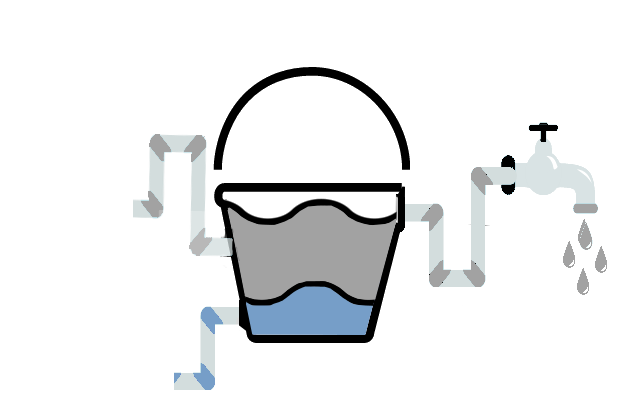 Income and Sales Tax
General Fund
Cash Funds
TABOR Rebates
Fees
Enterprising the HPF Without Lowering Cap
Hospital Provider Fee removed allows $600 million room below revenue cap and allows full funding for hospitals and an extra $264 million for the General Fund
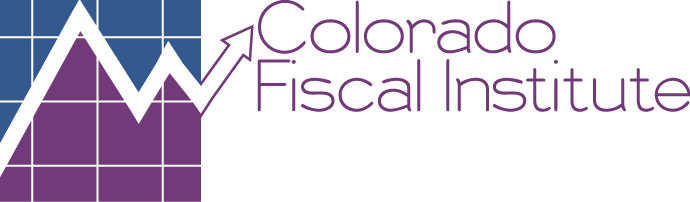 Enterprising HPF under SB-267
Hospital Provider Fee removed and revenue cap is lowered; there still is a General Fund obligation for $100 million in TABOR rebates in FY17-18 and $162 million in FY18-19
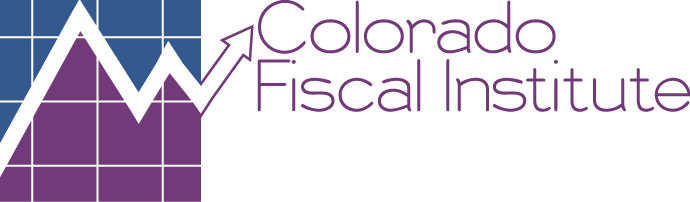 FY2017-18 General Fund Shortfall
Refill Reserve to 6.5%                                     $169  m
Medicaid caseload                                           $143 m
K-12 inflation and new students                   $203 m
Changes in Local Share for K-12                    $178 m
Transfers to roads/construction                    $166 m
TABOR rebates                                                  $264 m
$1,123 m
New Revenue                      $613 m
Shortfall                               $ 510 m
Source: Governor’s FY2017-18 Budget Request OSPB and Legislative Council December Forecast 2016
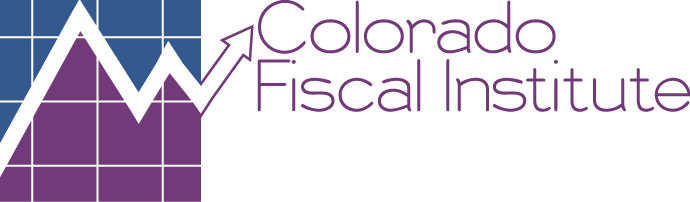 [Speaker Notes: The enrollment count for the current (2016-17) school year totaled 832,519 FTE students across Colorado’s public schools, up 5,291 FTE students, or 0.6 percent, from the previous school year. 

 Statewide K-12 enrollment is projected to increase by 7,415 FTE students, or 0.9 percent, in the 2017-18 school year. Enrollment in the 2018-19 school year is expected to increase 0.7 percent, or by 5,864 FTE students. 

 All nine forecast regions will experience growth in enrollment over the next two school years. Growth will be strongest in the southwest mountain and northern regions, where strong job growth, and new and relatively more affordable housing options will continue to attract young families.]
Medicaid
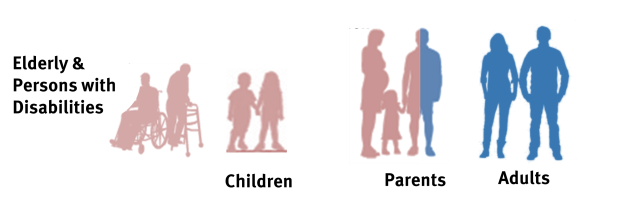 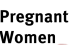 Traditional Medicaid
Expansion Medicaid
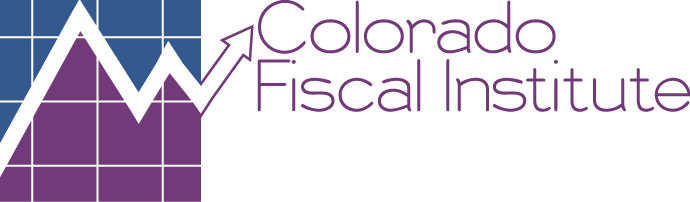 [Speaker Notes: Remember the big slice of pie devoted to Medicaid? There’s a narrative at the capitol that Medicaid is why we can’t have nice things. So why don’t we just cut it? And there’s a lot of confusion around traditional Mediciad vs. the expansions under Obamacare.

Let’s be clear. Traditional Meidicaid is old people, disabled, poor children, pregnant woman. The expansion covered low-income adults, mostly low-wage workers. So can we just cut those people who are working but can’t afford health care?

Kids comprise 44% of Medicaid enrollees, but account for only 19.2% of costs]
95% Federal Dollars 
5% Hospital Provider Fee
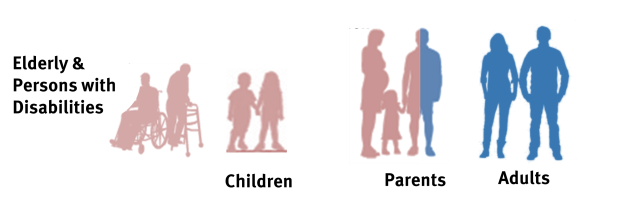 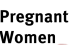 Traditional Medicaid
Expansion Medicaid
Rolling Back Medicaid Expansions Won’t Fix Shortfall
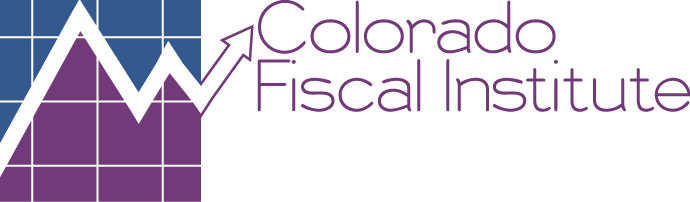 [Speaker Notes: The problem is that the expansion population in blue is not paid for out of the general fund. Cutting those people doesn’t free up money that can help schools or anything else.

Kids comprise 44% of Medicaid enrollees, but account for only 19.2% of costs]
Medicaid Cost Drivers
Aging population
Growth in low-wage jobs
Decreasing wait time
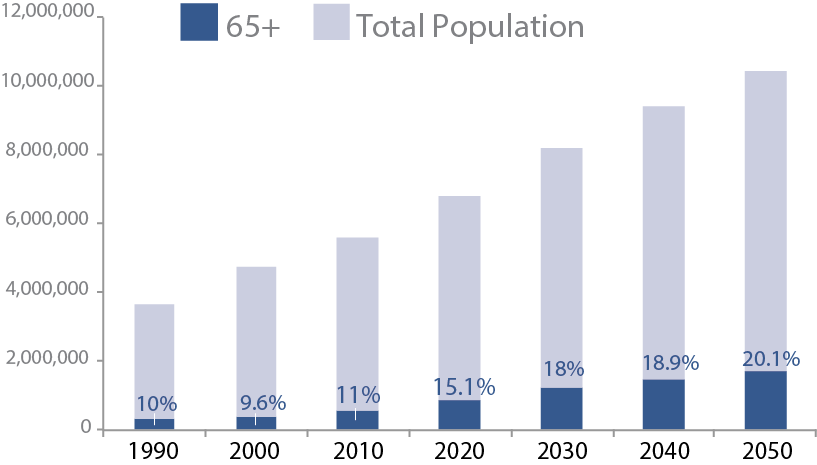 Rising health care costs outpace inflation. From 2006-2015 medical care prices rose 39.7 percent in Colorado while inflation   only grew by 21.4 percent.
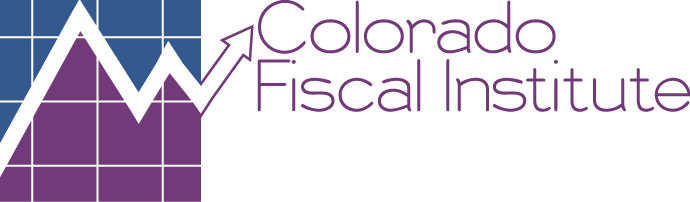 Source: Medicaid Trends and Cost Drivers, Legislative Council Memorandum 2016
Not Much Room to Cut Traditional Medicaid
General Fund Cost FY2014-15
Restrict Benefits
       Prescribed drugs                                                   $110 million
       Home-based services*                                        $385  million
       Home therapy**                                                    $25  million
Restrict Eligibility
       Elderly and disabled up to 300% FPL                   $408 million
       Pregnant adults above 133% FPL to 195%          $10 million
*Cutting would just result in higher nursing care facility costs
**e.g. Occupational therapy at home isn’t required by federal requirements but is required through outpatient hospital care
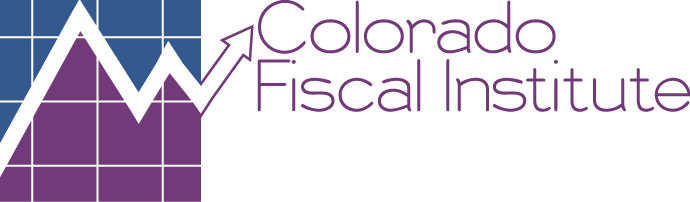 Source: JBC’s HCPF Briefing Document page 72-78 found at
http://www.tornado.state.co.us/gov_dir/leg_dir/jbc/2015-16/hcpbrf1.pdf
[Speaker Notes: There are things we do above the minimum, but ti won’t save us money. For example, providing drug coverage saves us money because not covering drugs would cost us more because of the ER. If we cut home health services … If we cut occupational therapy in home health care we’re still required to cover at nursing homes, where it’s more expensive. 

Could we lower eligibility? We could. But the bulk of the people are old and/or disabled. Anyone feel like telling an elderly person in a wheelchair to just go suck it up?]
Drop in Local Effort is Widening Shortfall
[Speaker Notes: Now let’s talk about how the drop in local property taxes is affecting the state budget.]
How do Local Property Taxes Impact State Budget?Both state and local dollars pay for schools
FY2016-17
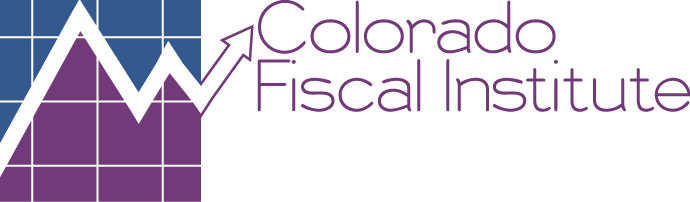 Doesn’t include local override mills and other local sources outside school funding formula
[Speaker Notes: The state provides about two thirds of the cost of schools while one-third is made up of property taxes, collected locally. If the local effort falls, the state has to backfill more of it out of the general fund.]
The Context of Gallagher
Solving a “Fairness” problem

The residential property tax relief component was almost an after thought  (45-55 split)

Most of Gallagher is non controversial
	Periodic reappraisal
	Market value assessment
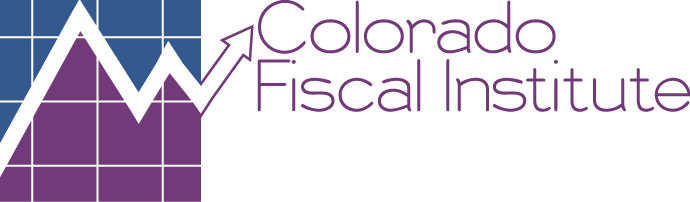 [Speaker Notes: So, let’s all hop in the Delorean and go back to the future of 1982. Most of Gallagher focused on reappraisal procedures to make them uniform statewide to eliminate a lot of inconsistencies. 

However, there was another part – 45-55 split. 45 percent had to come from homes while the remaining 55 percent had to come from non-residential.]
How are Property Taxes Calculated?
Property Tax =  Property Value X Assessment Rate   X   Mill Levy
determined locally 
by market value
established at 
local district level
set by the state 
by property  category
—e.g. residential, commercial
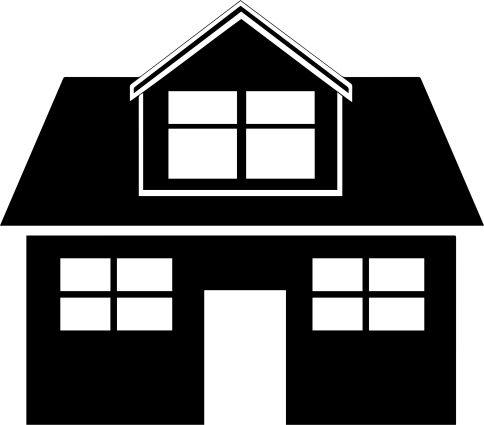 X 7.96%
X 95 mills = $2,647
= $27,860
$350,000
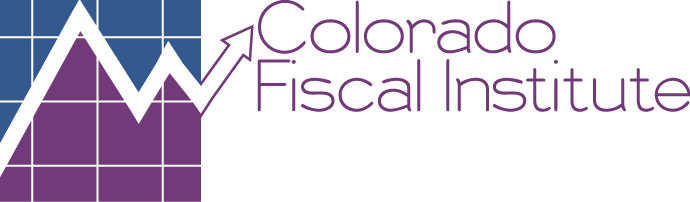 Back to 1980s….
Local Share
State 
Share
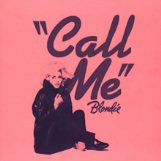 Residential Assessment Rate 
21%
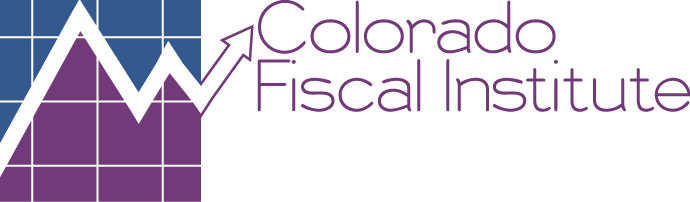 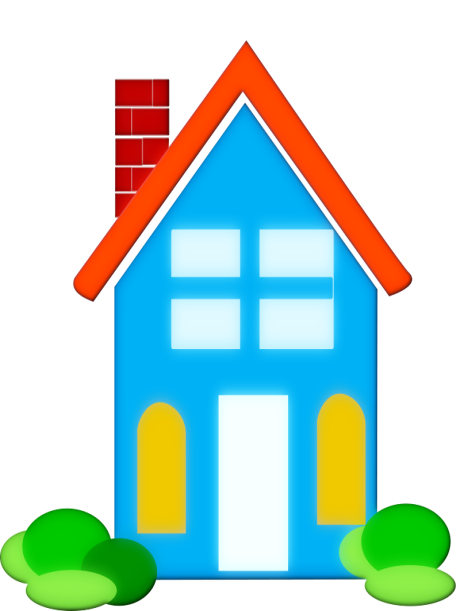 X 29%
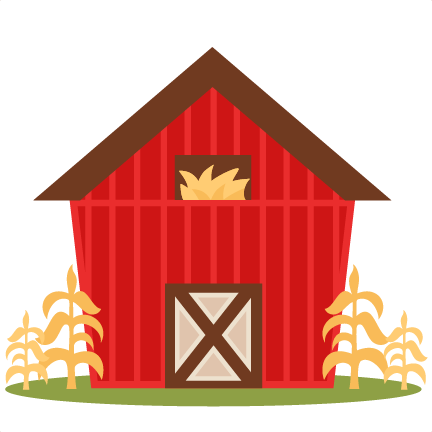 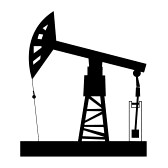 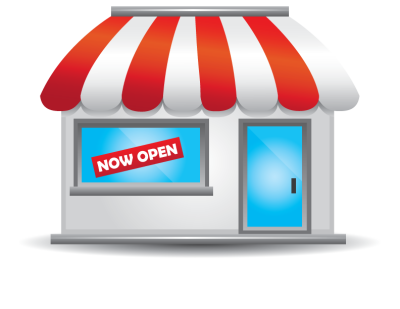 x 21%
x 7.96%
Residential Assessed Value
~45%
Non-Residential Assessed Value
~55%
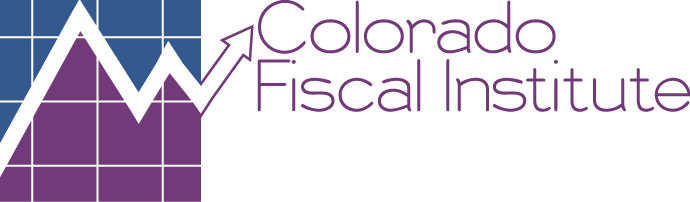 Today
Early 1980’s
Local Share
Local Share
State 
Share
State 
Share
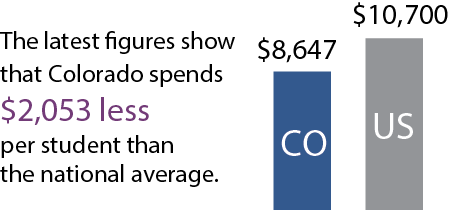 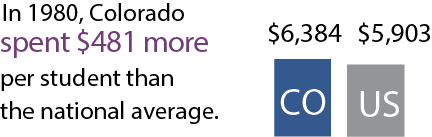 Residential Assessment Rate:
      21%                              7.96% (drops to 6.56% this year)
[Speaker Notes: This is why the state has to backfill a lot more than it used to. Just a note, the drop is going to be even bigger, taking us under 7 percent, costing the state about $179 million more that it will have to backfill.

Note: Your home might have increased in value and you may be paying more in taxes, but remember, in a lot of places around the state, property values have been stagnant or have even increased. That means actual, net reductions in property tax collections, not merely a decrease of an increase.]
Drop in Local Effort Means more Comes from GF
Businesses Don’t like Gallagher
Property Tax =  Property Value X Assessment Rate   X   Mill Levy
determined locally 
by market value
established at 
local district level
set by the state 
by property  category
—e.g. residential, commercial
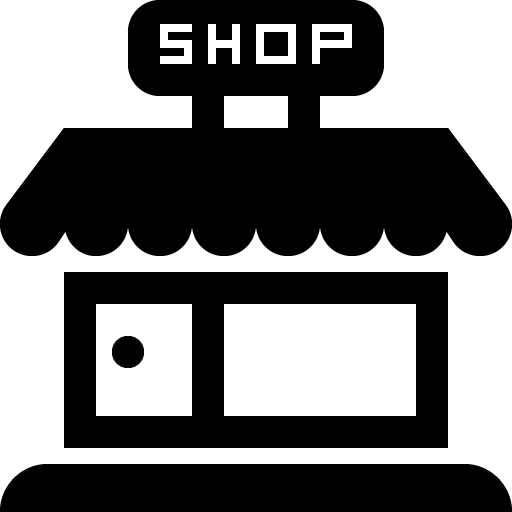 X 29%
X  95 mills = $9,643
= $101,500
$350,000
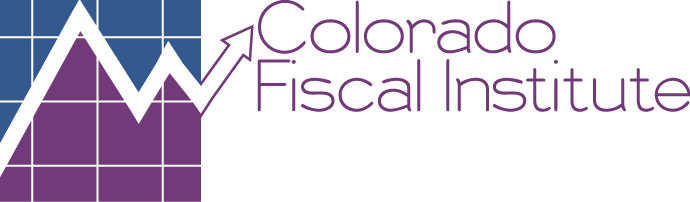 Market Value Today is 75% Residential 
which well exceeds the target of 45%
Residential 75%
Residential 45%
Nonresidential 25%
Nonresidential 55%
Market Value
Target Share
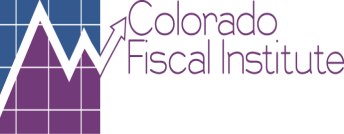 Increase tax the special state sales tax on marijuana
The special state sales tax rate is supposed to be 8% this  year.  Voters approved that the rate could go as high as 15%.  

Raising it to 12% would generate an additional $42 million
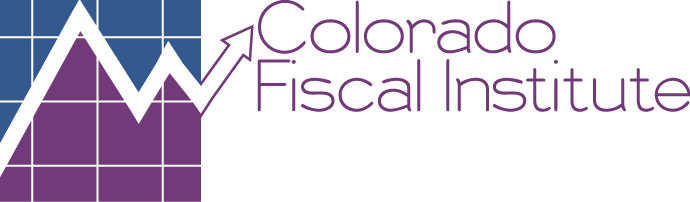 [Speaker Notes: Options for things the state is considering. We already approved lawmakers jacking it up to 15 percent.]
Reduce: Senior Homestead Exemption
Constitutionally created tax credit for seniors who are 65 or older, and who have lived in their home for at least 10 years.

Exemption is 50% of the first $200,000 of actual value

The Legislature has the power to change the size of the credit
In 2010 and 2011, the General Assembly effectively eliminated the credit, by reducing to zero the value exemption from taxation

Cost in 2017: $144.6 million (Leg. Council)
Cost in 2002: $61.5 million (Leg. Council)
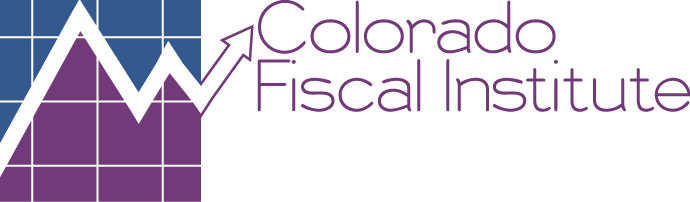 [Speaker Notes: Gov. has called for cutting homestead in half.]
Homestead Exemption Example
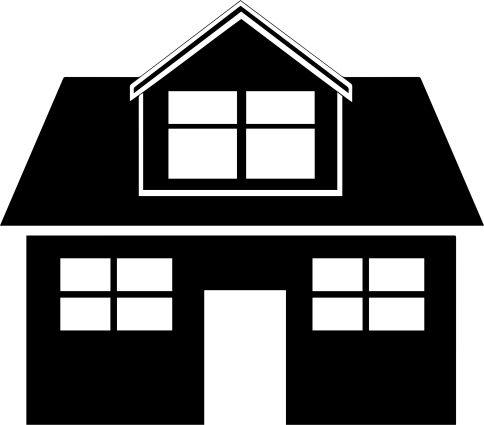 X 7.96%
X  95 mills = $2647
= $27,860
$350,000
-$100,000
X  95 mills = $1891
X 7.96%
= $19,900
$250,000
State pays       $756
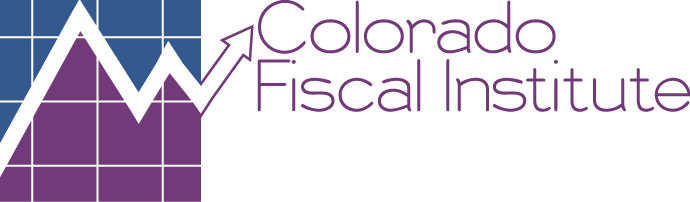 95 mills is average in Jefferson County
[Speaker Notes: Local governments don’t lose the money. State backfills it. Cutting this in half would be a $350 break.]
Questions?
Colorado Fiscal Institute
720-379-3019  
www.coloradofiscal.org 
Hoover@Coloradofiscal.org
Get Involved:
Let us be a resource
Join Our Email list
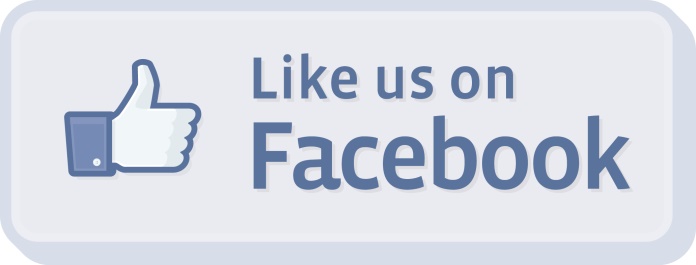 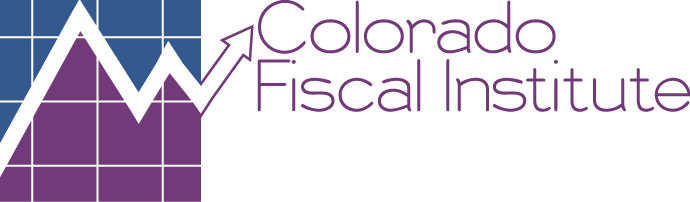